Language and images
Abhijit Sarkar
Adjective
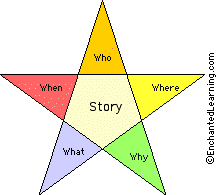 Noun
Verbs
Adverbs
Sentence source - UIUC Sentence dataset

Comparison using Gist : 4X4 window

Test picture source – VOC2012

No object detectors
Using only same category
Rank 2
River
Water
Red
Banking
maneuvers
Low
Plane
Day
gray
When testing with other category
Rank 1
Rank 2
Rank 2
Test with any picture

Take top 10 ranked results (10 out of 1000)

Try to identify the best
Not so Good results
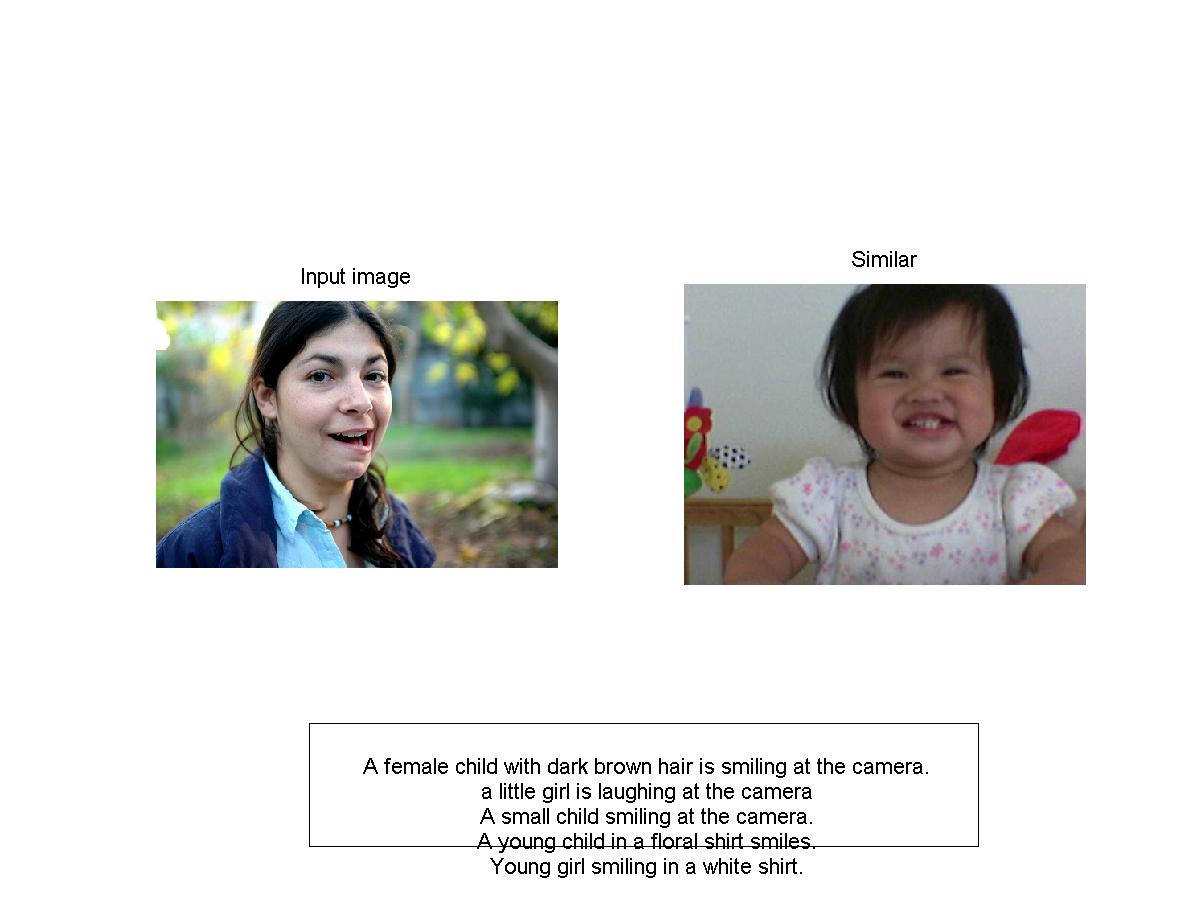 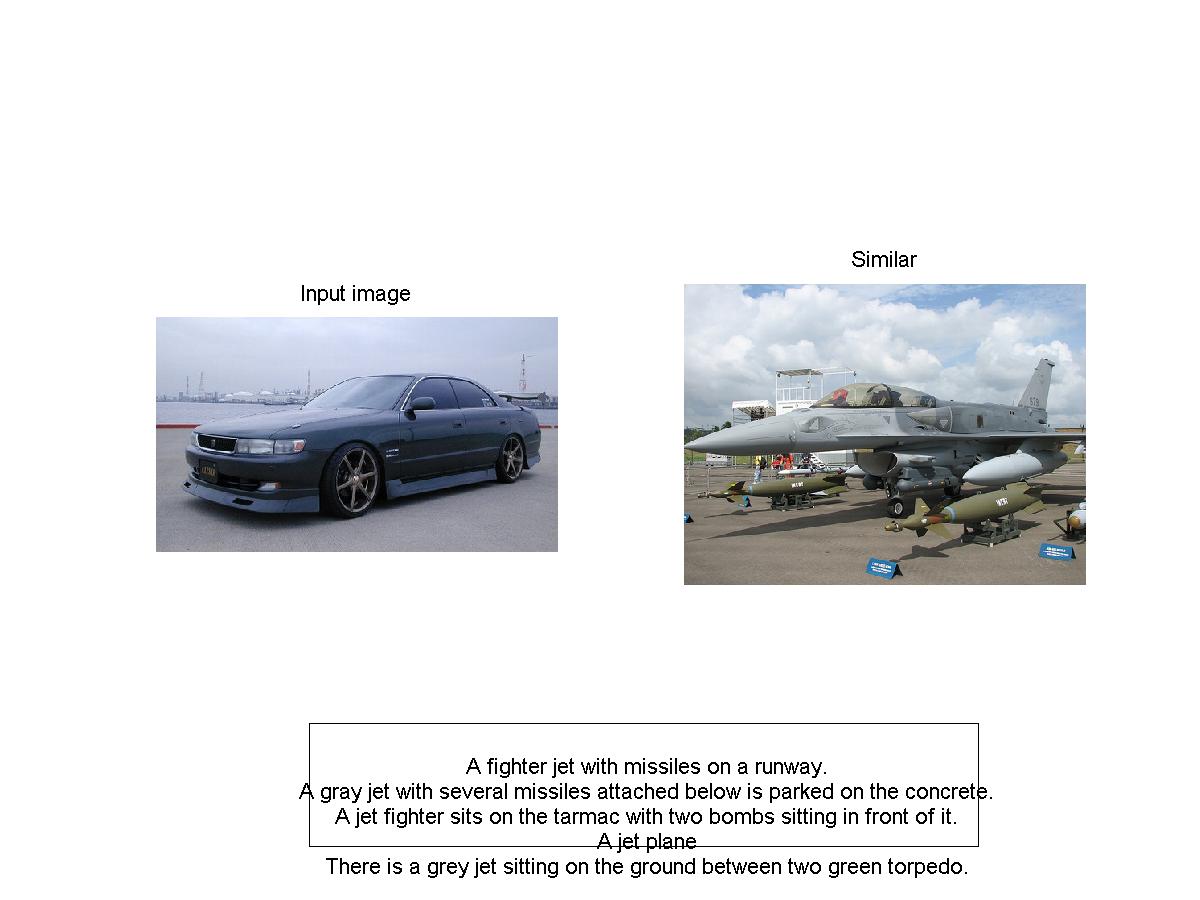 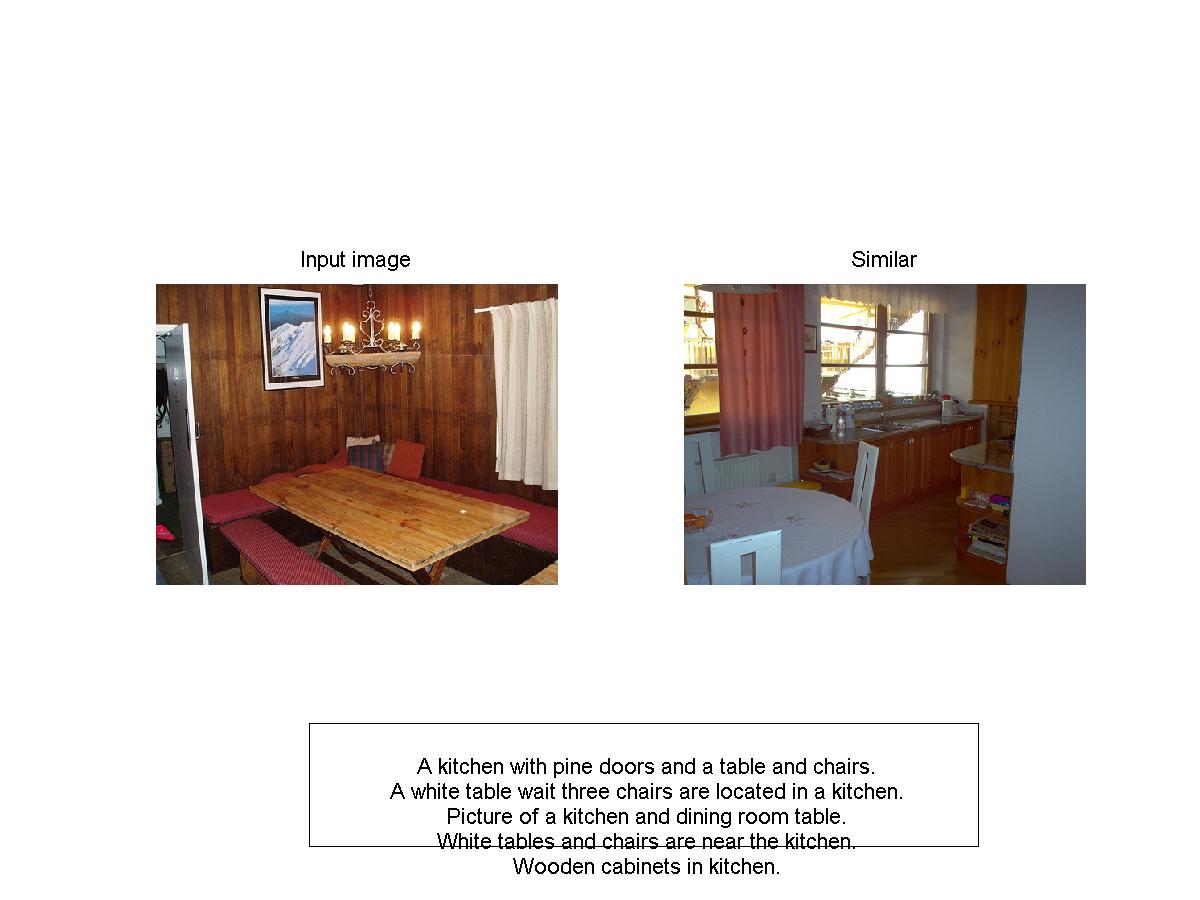 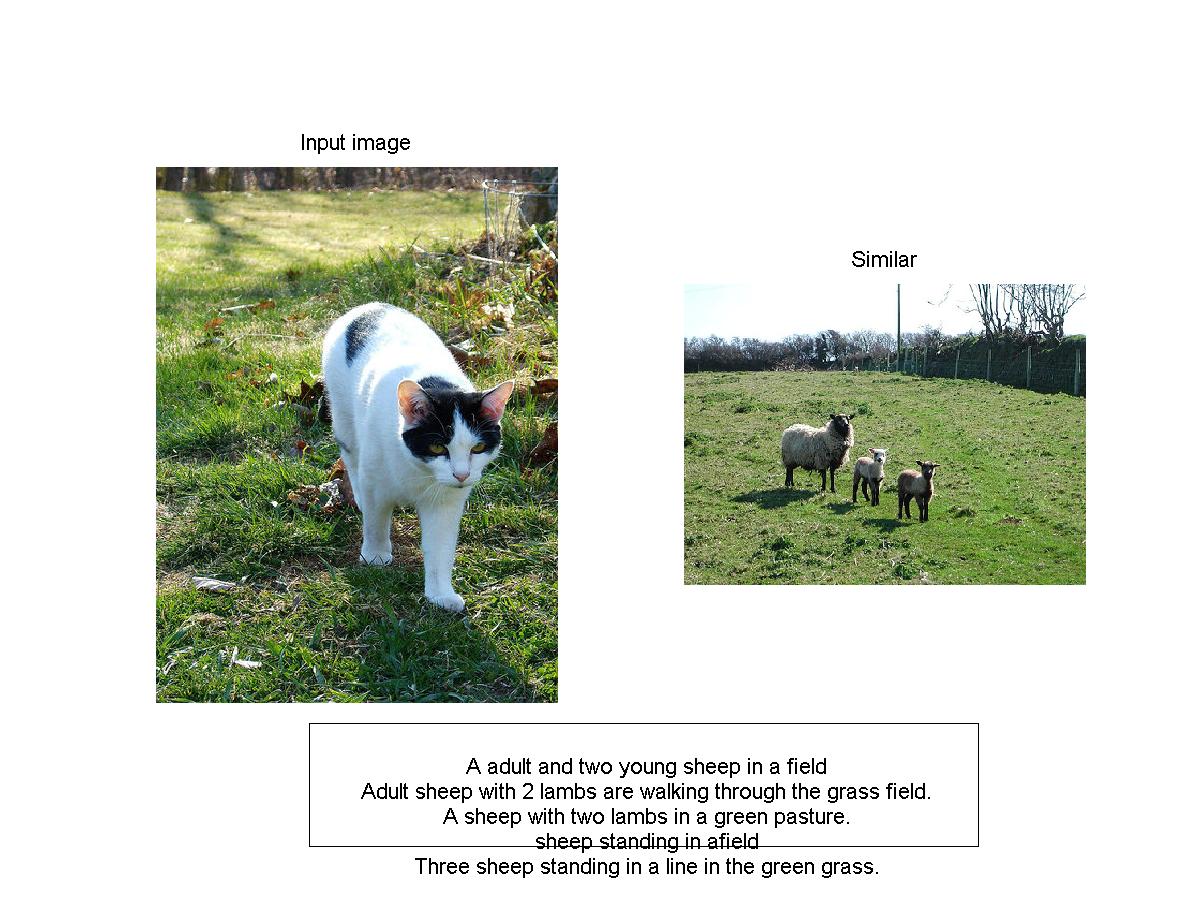 And some Really Bad …….
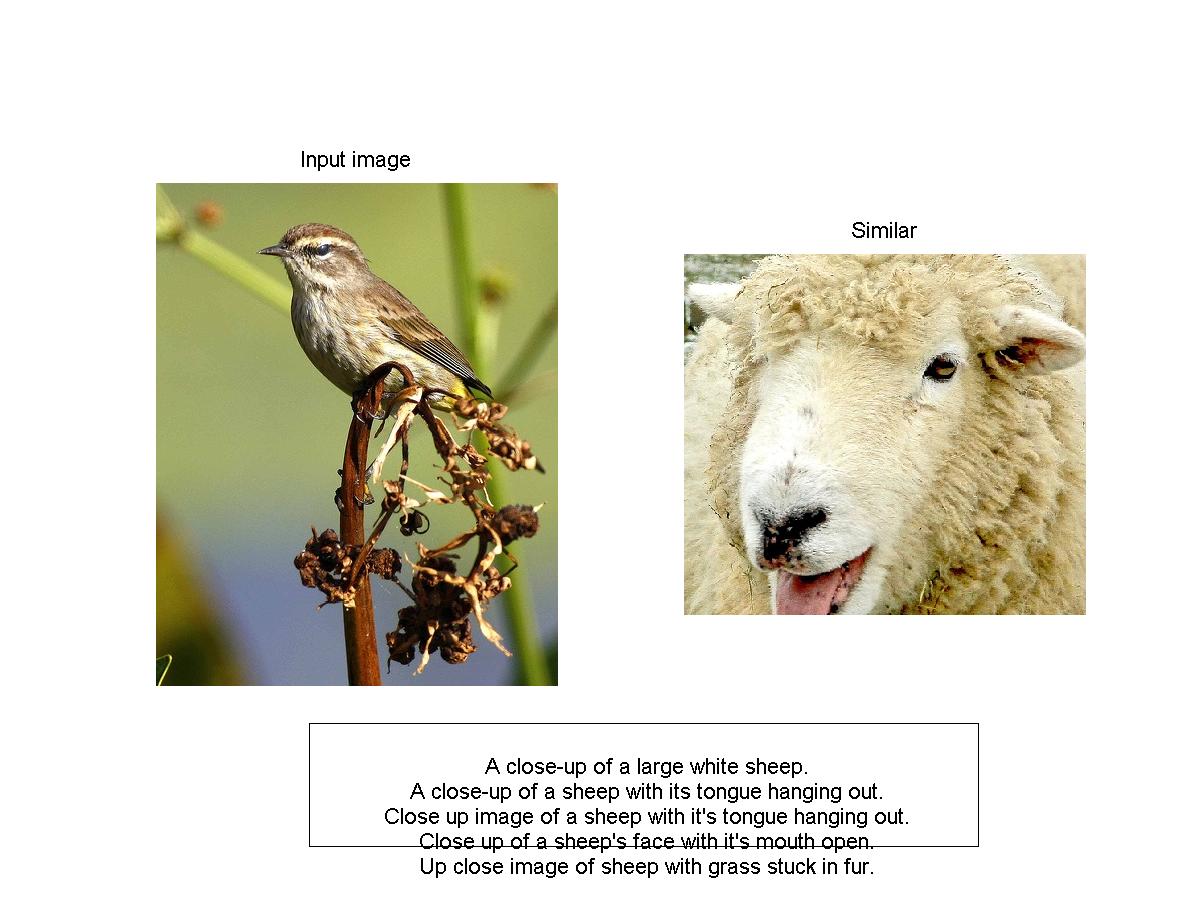 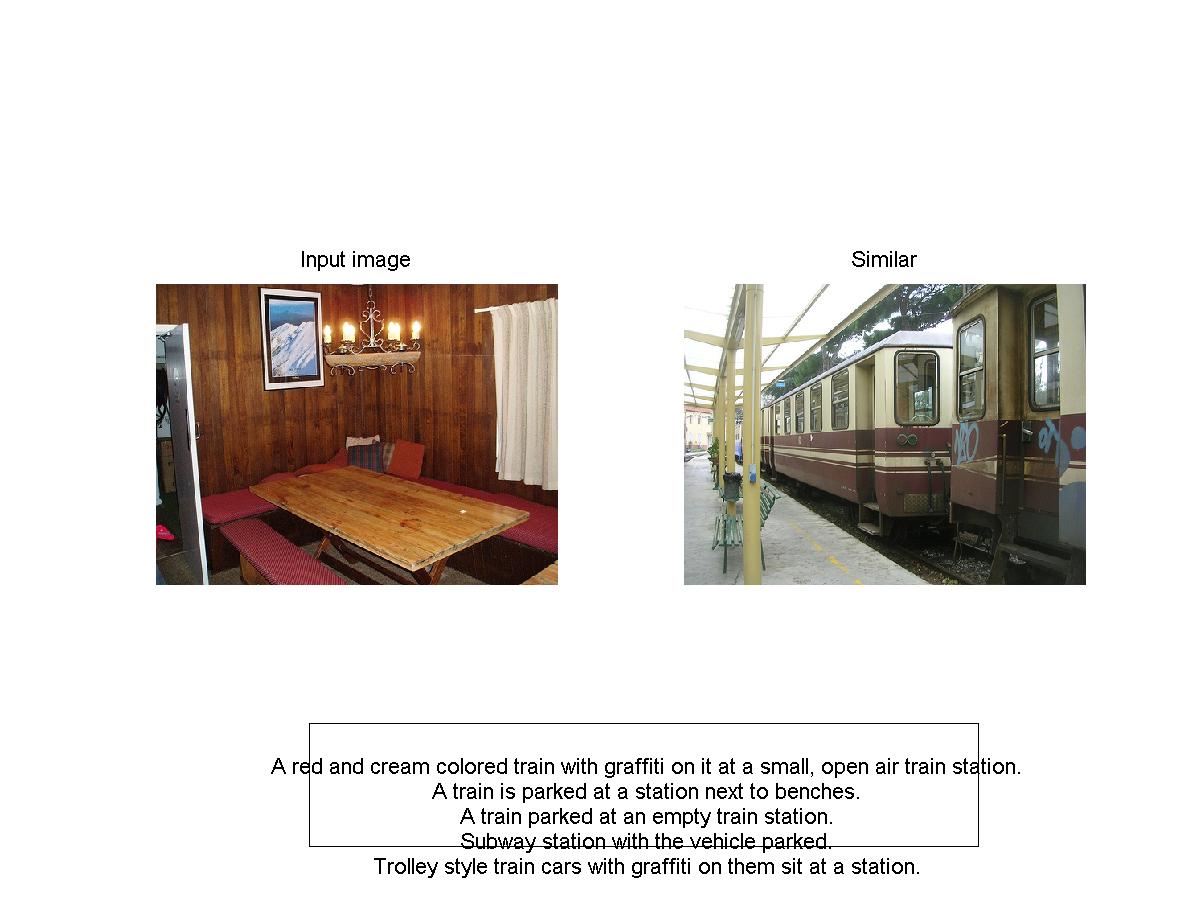 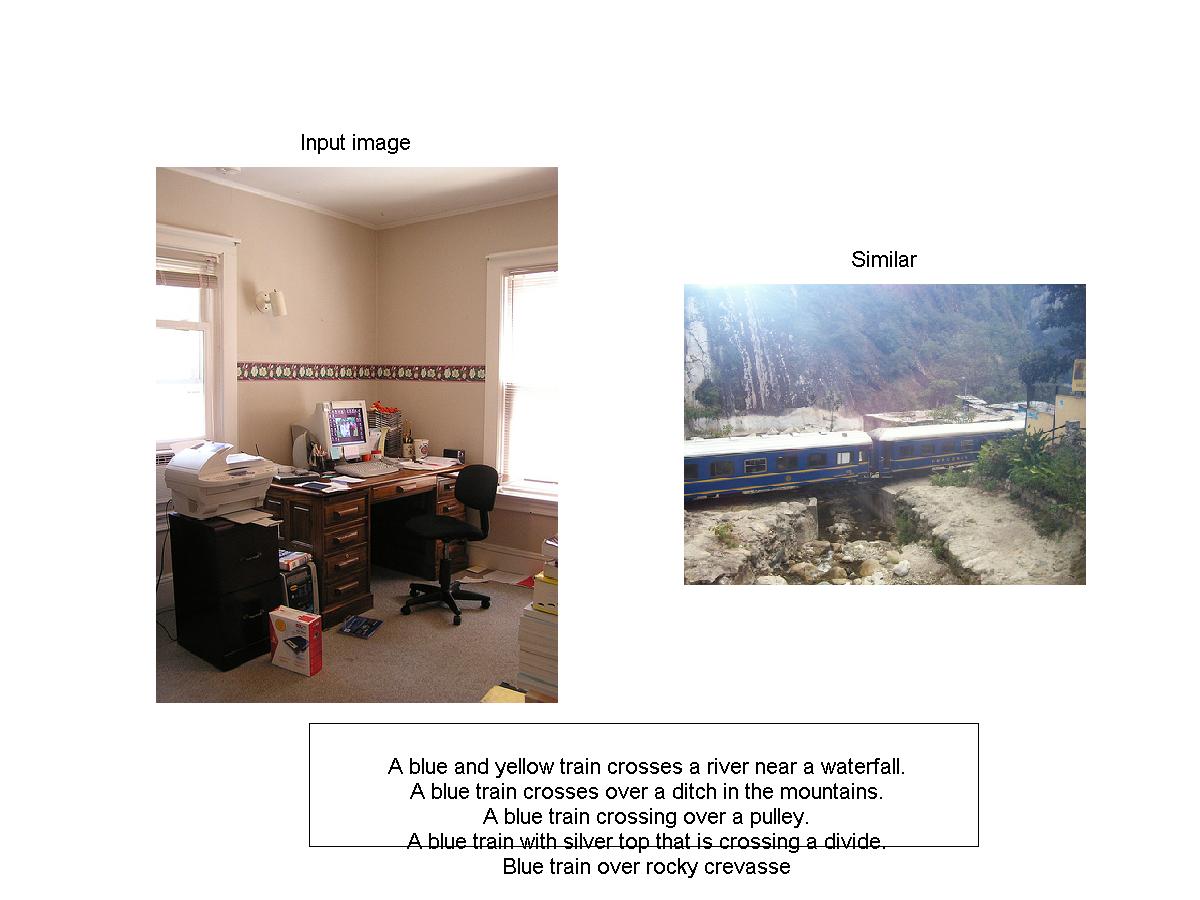 Conclusion
Good Results - – includes sky or similar ambience
Airplane 
Horse 
Bike
Indoor scene
Sofa
Bad Results
Cat
Dog
Birds
Gender
Gender
Age
Nationality
Direction
Left/ Right
Front/ Side
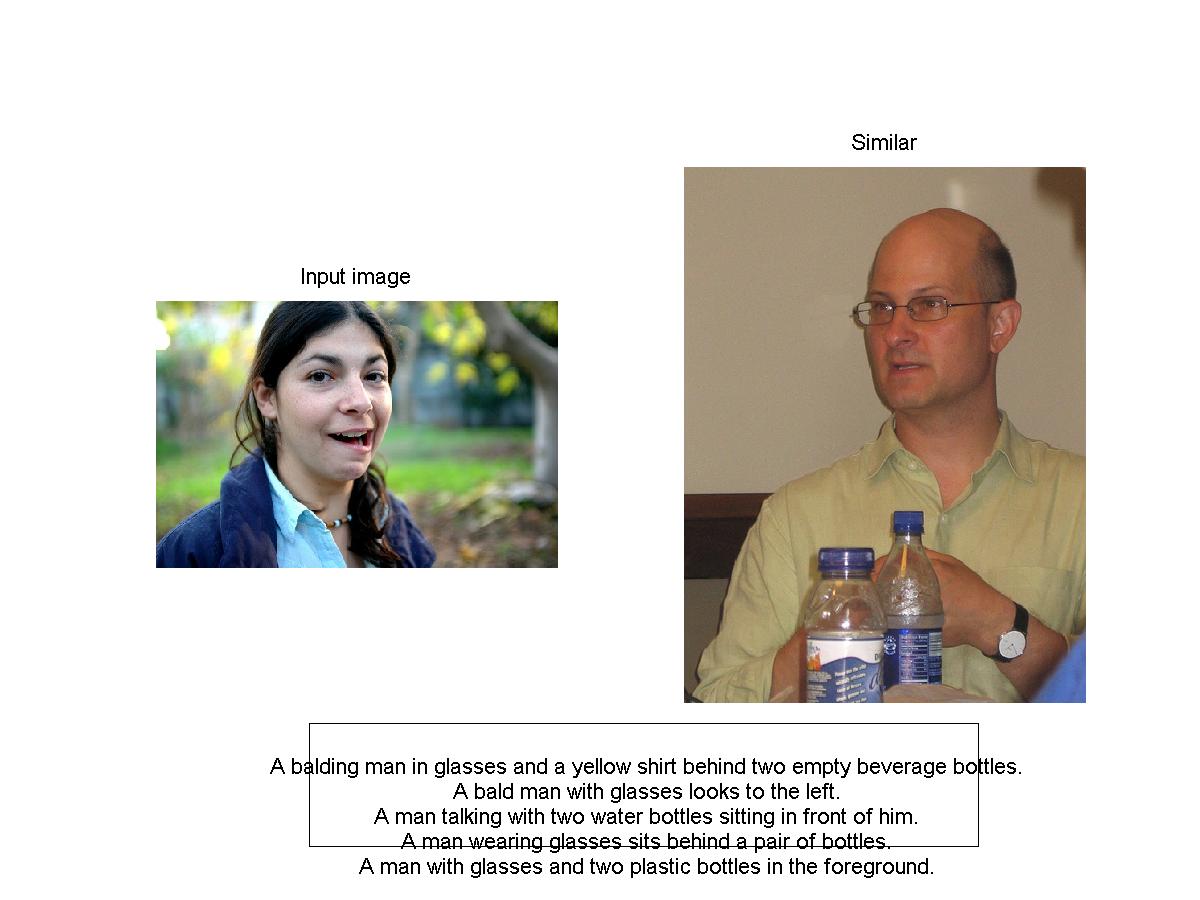 Details
Direction
Minute Details
Conclusion
“Sentences are richer than lists of words, because they describe activities, properties of objects”
We use words like “peaceful”, “Calm”, “Turbulent”, “sweet”, “lone”
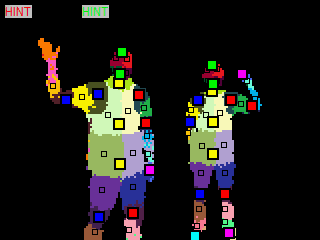 Thanks
Acknowlegements





Dr. Devi Parikh
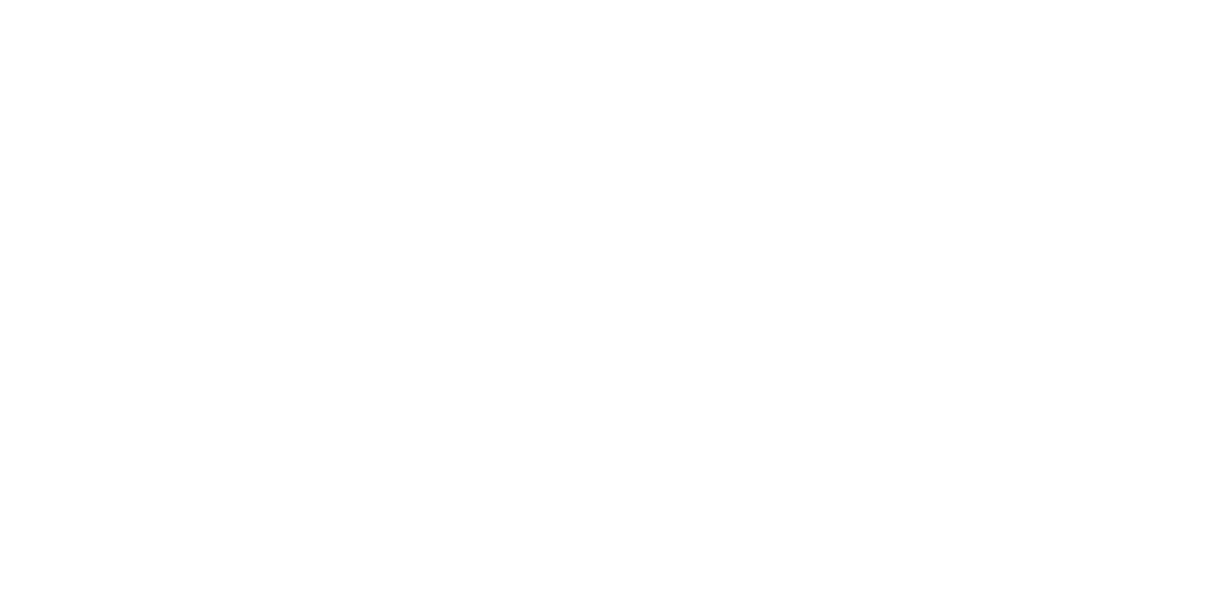 image Credit : Jamie Shotton